Департамент образования города Москвы
Государственное бюджетное общеобразовательное учреждение города Москвы "Школа № 1466 имени Надежды Рушевой"
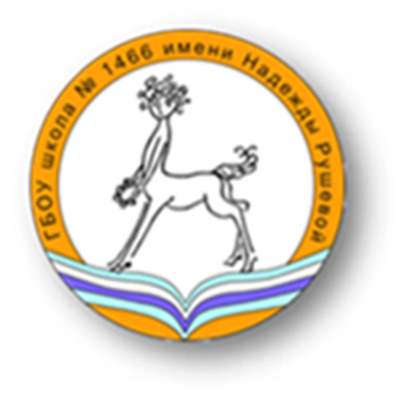 День открытых дверей
для родителей будущих первоклассников
30.11.2019 года
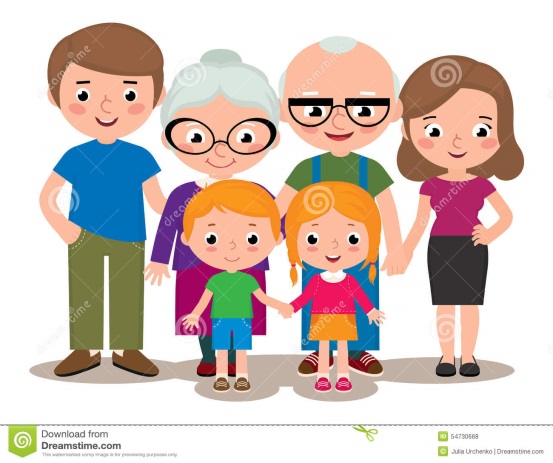 ул. Ереванская, д. 20, корп. 2, стр. 2 
(здание № 3, начальная школа)
Критерии готовности ребенка к школе
«Быть готовым к школе – не значит уметь читать, писать и считать. Быть готовым к школе – значит быть готовым всему этому научиться» 
Венгер Л.А.
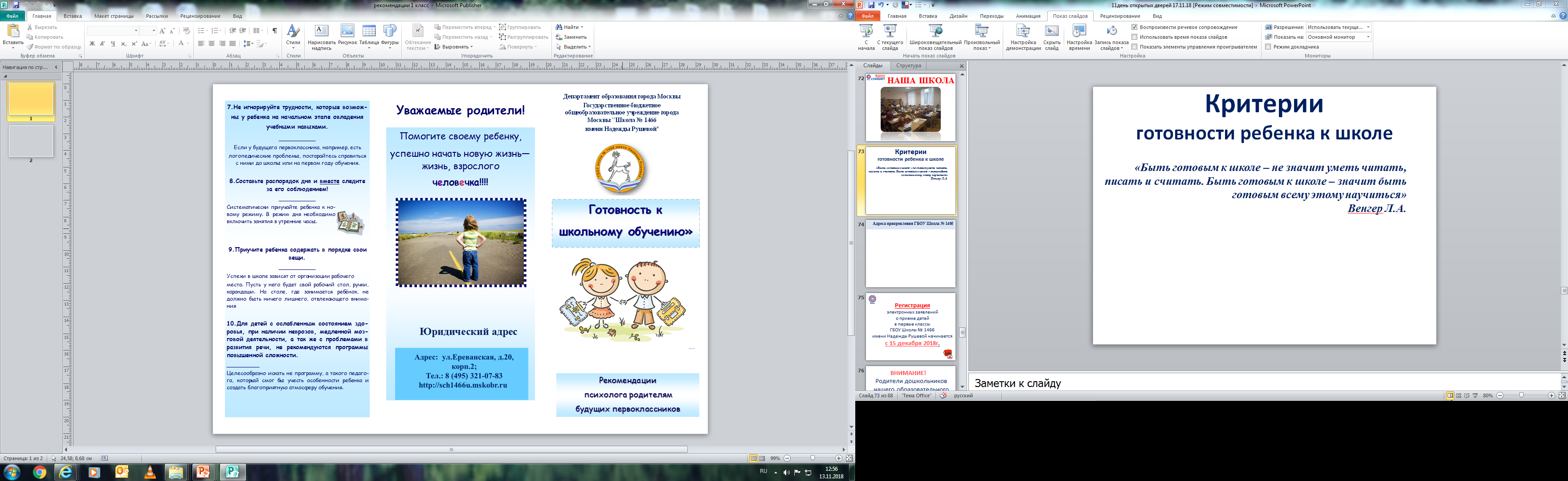 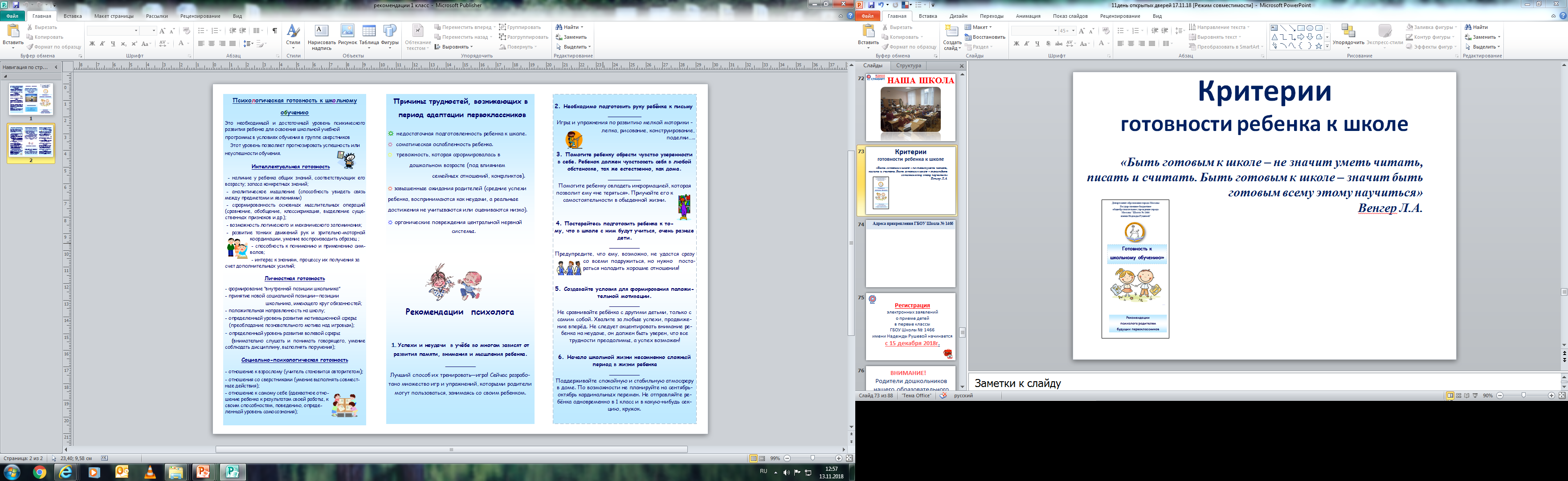 Проект ГБОУ школы №904 – КЛАСС ЗДОРОВЬЯ
КОРРЕКЦИОННЫЕ КУРСЫ:
занятия с логопедом 2 часа в неделю;
занятия с дефектологом 
(по заключению ЦПМПК) 2 раза в неделю;   
 занятия с психологом  2 раза в неделю;
тьютор в классе
Русский язык
Литературное чтение
Математика
Окружающий мир
Технология
Физическая культура 
ИЗО 
Музыка
Дополнительное образование,
Аква аэробика – 3 раза в неделю
 внеурочная деятельность
Прогулка на перемене 
между уроками (по сезону)
Учебный корпус расположен по адресу: ул. Бехтерева, д. 21, корпус 2
По вопросам зачисления в «Класс здоровья» –
 Аркатова Елена Александровна (+7-916-444-51-72)
Регистрация электронных заявлений о приеме детей в первые классы ГБОУ Школы № 1466 имени Надежды Рушевой начинается с 15 декабря 2019г.
ВНИМАНИЕ!
Родители дошкольников
нашего образовательного комплекса 
не регистрируются 
на портале, а пишут заявление в детском саду
Самостоятельная регистрация!
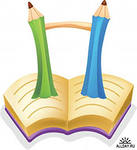 Регистрация на портале
1 шагВыйти на портал http://mos.ru
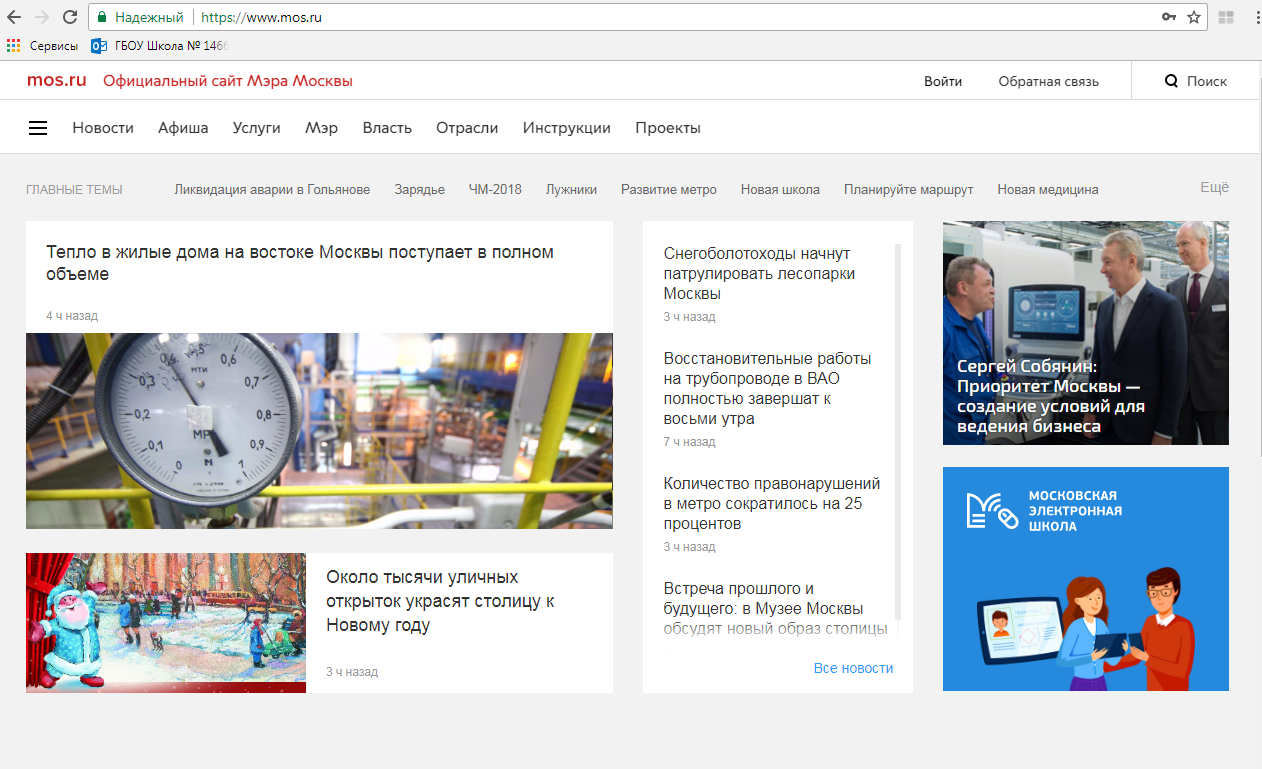 http://mos.ru
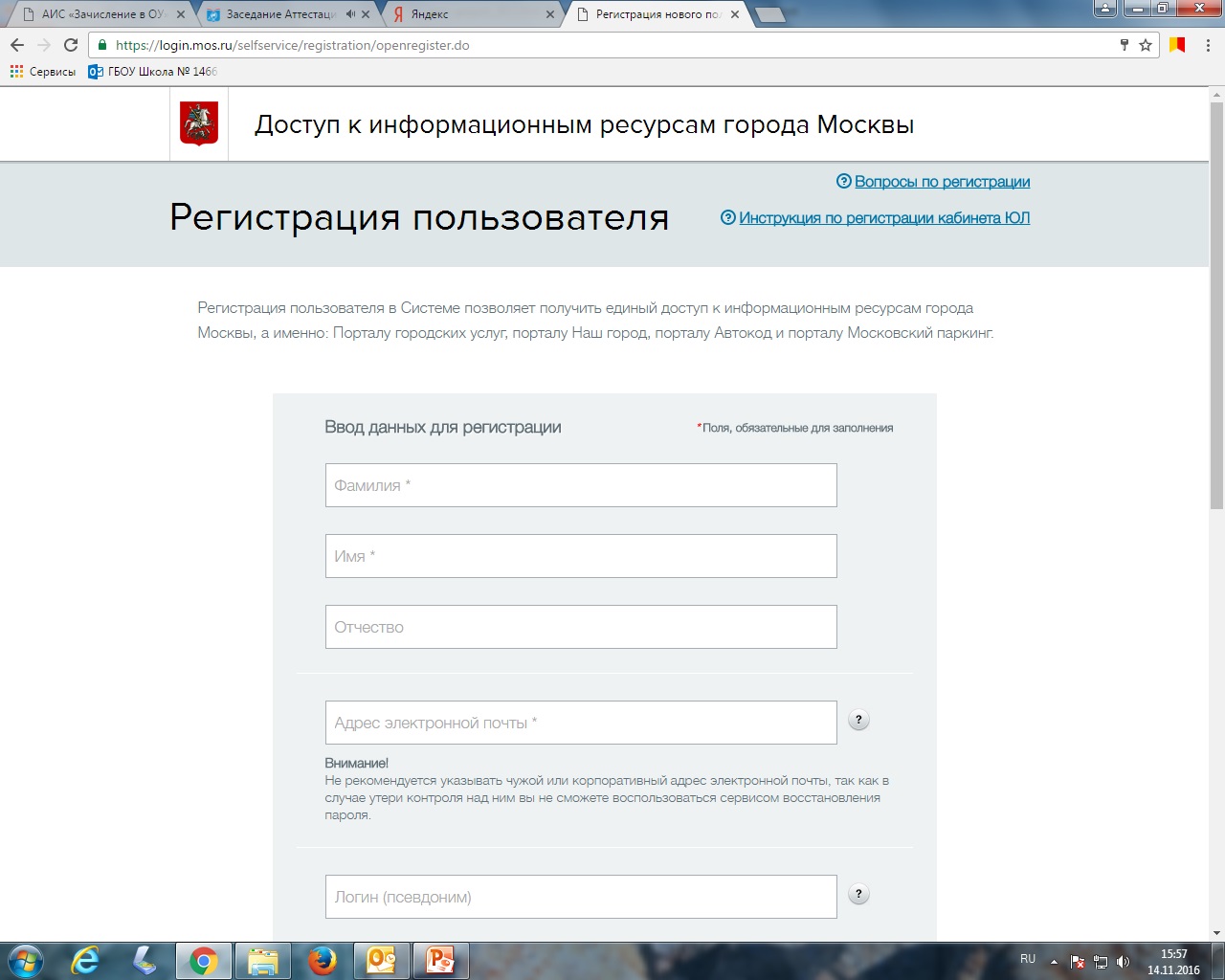 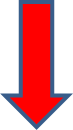 Выбрать услугу «Запись в первый класс»
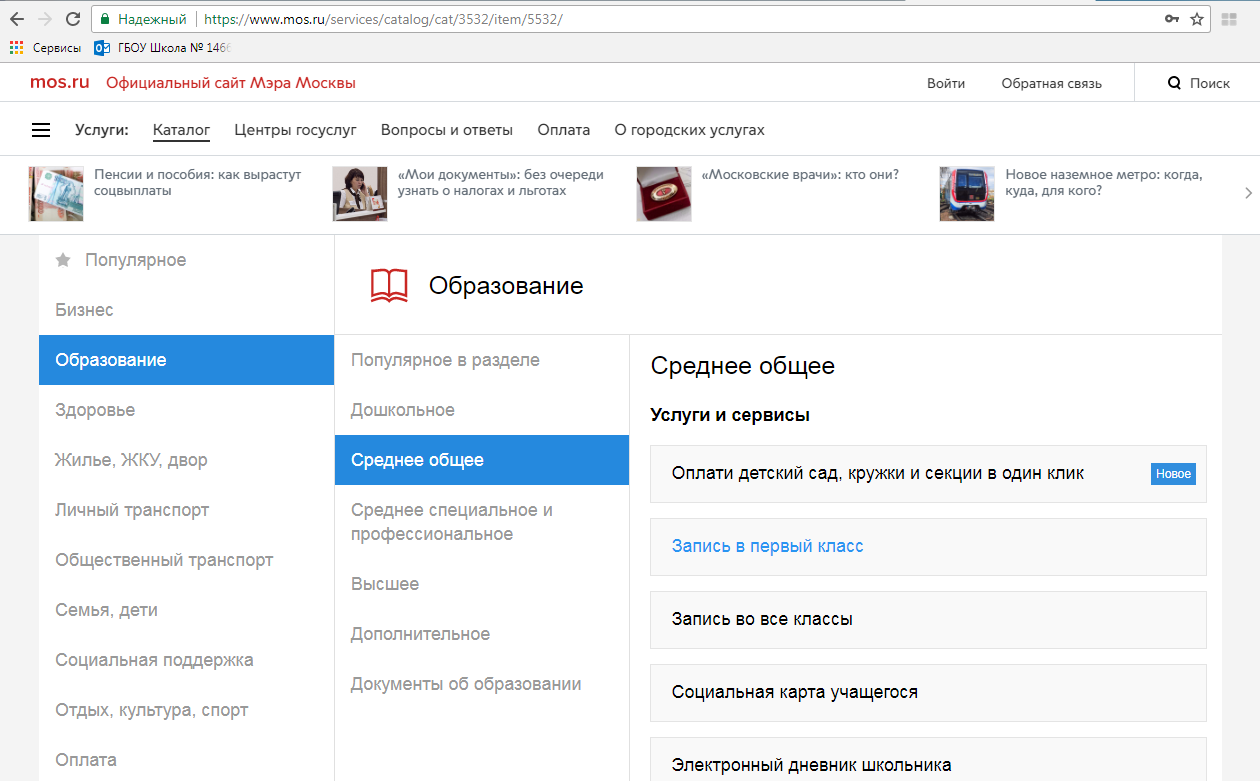 Ввод данных о ребенке* Выбор образовательного учреждения* Ввод данных о заявителе* Проверка правильности заявления* Нажатие кнопки «Подать заявление»
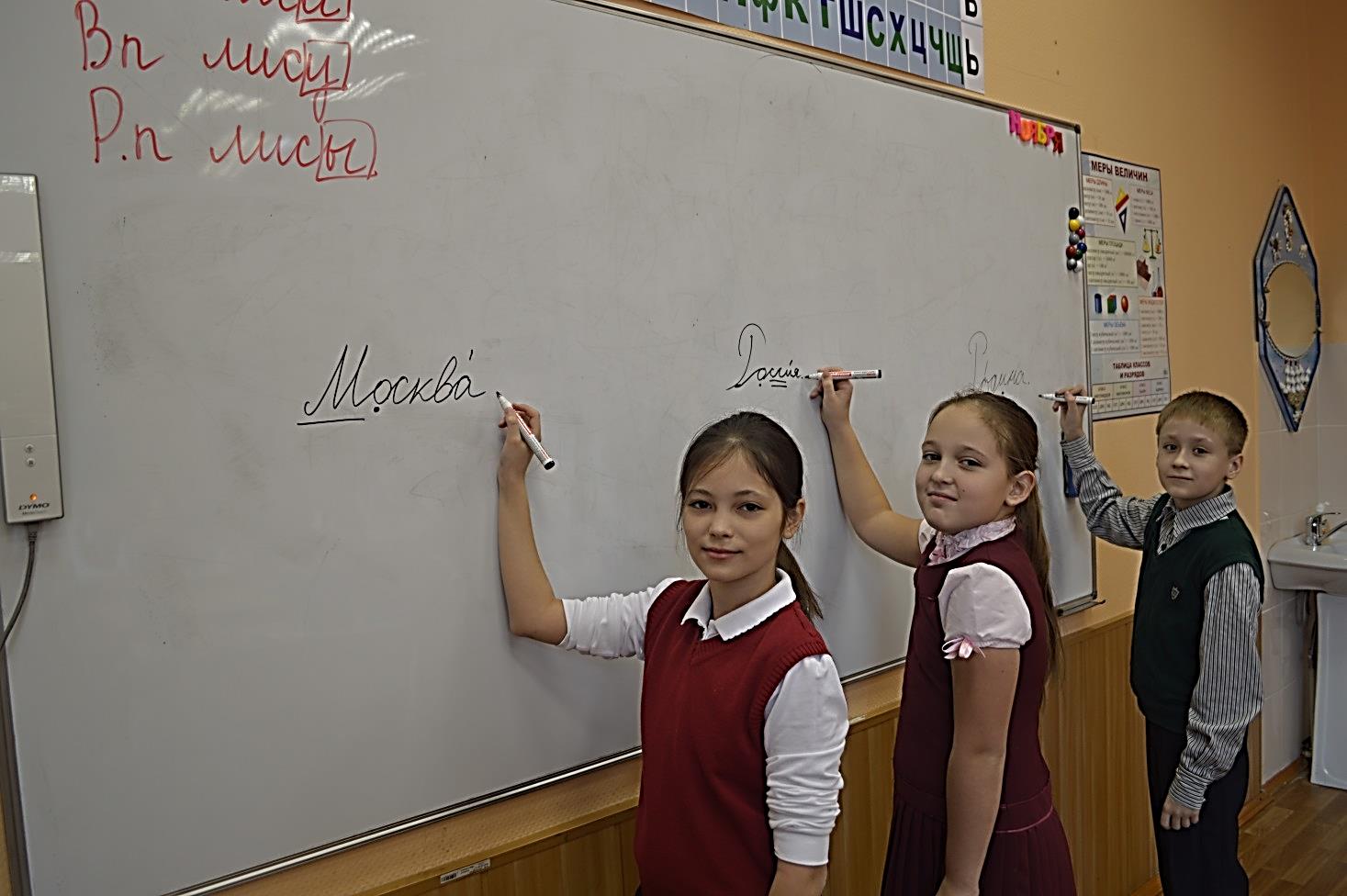 2 шаг очная встреча
Документы:
- паспорт;
- письменное заявление о приеме ребенка в первый класс;
- медицинская карта установленного образца (форма № 026/у) май – июль.
- оригинал и ксерокопия свидетельства о рождении ребенка;
- справка о регистрации по адресу (форма ЕИРЦ-6 или форма № 8).
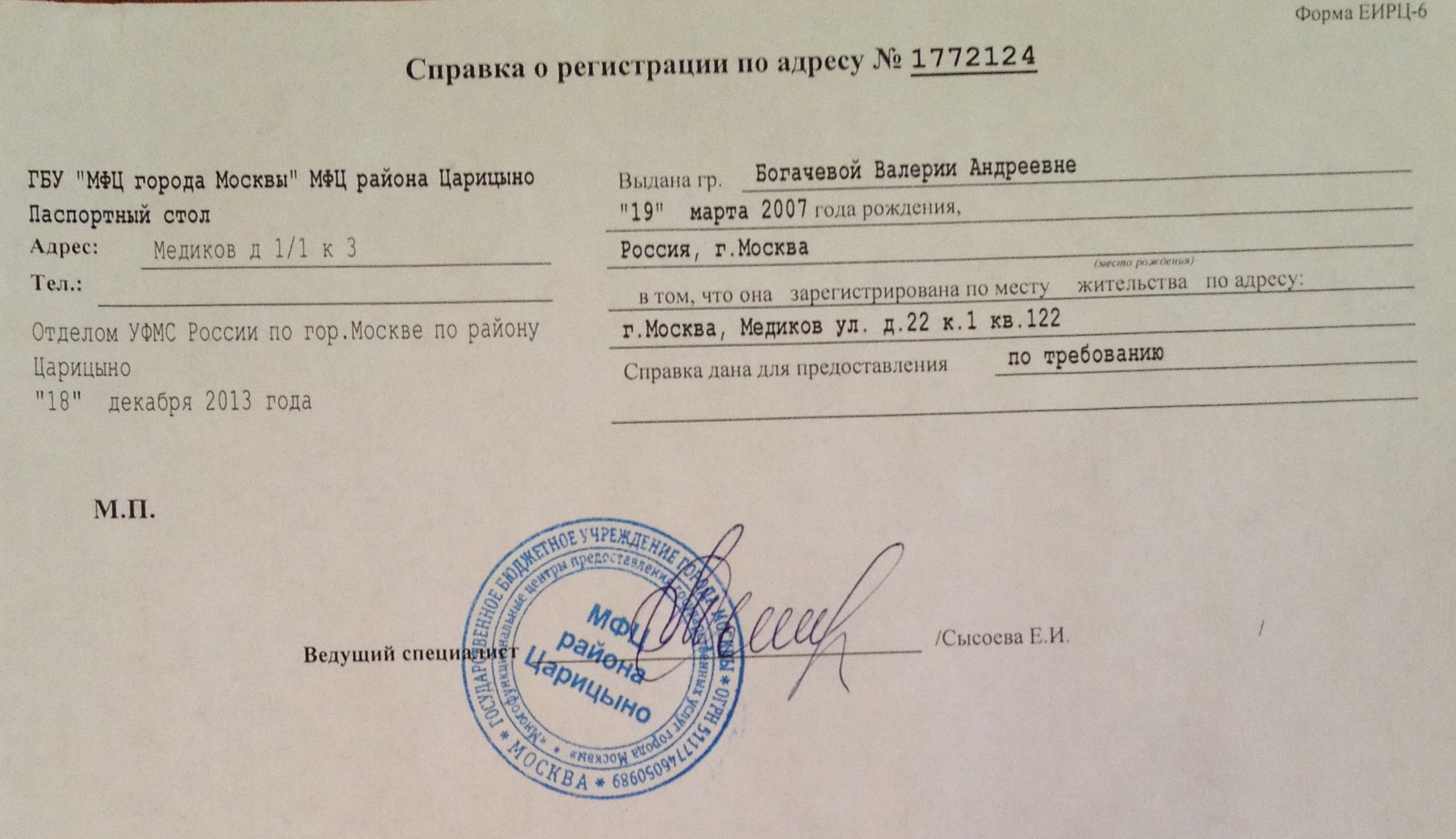 Медицинская карта установленного образца (форма № 026/у)
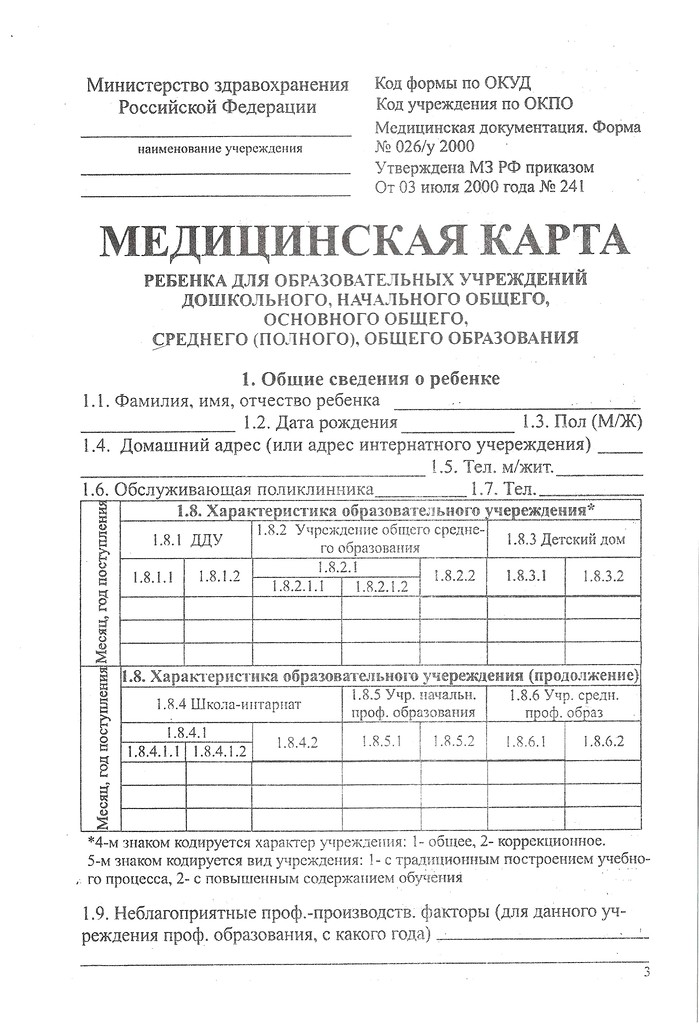 Сайт 
ГБОУ Школы № 1466 
имени Надежды Рушевой
http://sch1466u.mskobr.ru
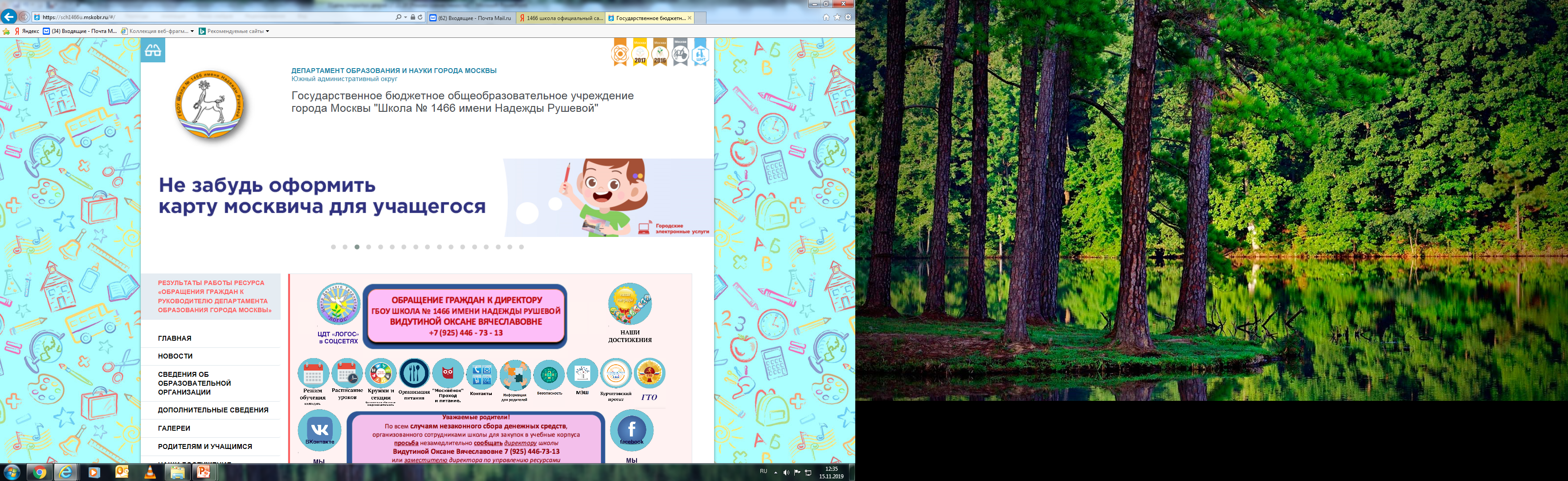 Начальное общее образование 
1-4 классы
Уважаемые родители и  будущие первоклассники!
Мы будем рады видеть Вас в нашей школе!
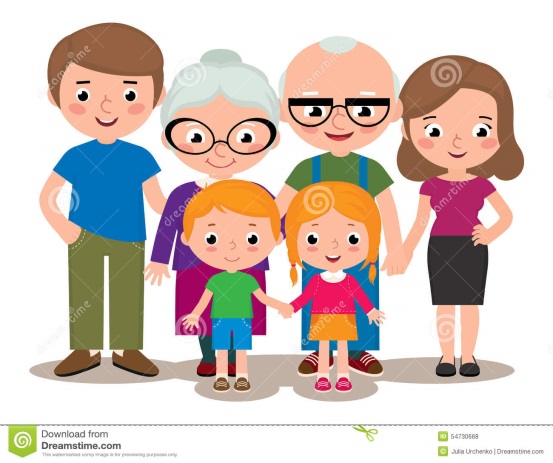